July 2022
Tame ACK (TACK) in QUIC
Date: 2022-07-12
Authors:
Slide 1
Tong Li, Renmin University of China
July 2022
Abstract
The dependence on frequent acknowledgments (ACKs) is an artifact of current transport protocol designs rather than a fundamental requirement. 
We analyzes the problems caused by contentions and collisions on wireless medium between data packets and ACKs in WLAN.
We propose an ACK mechanism that minimizes the frequency of ACK Frame in QUIC, improving the performance of transport layer connection.
Slide 2
Tong Li, Renmin University of China
July 2022
Scenarios: ACKs cause internal interference
ACK: ACKnowdedgement
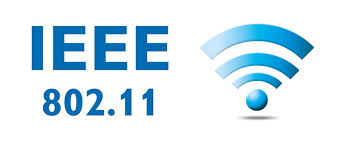 External Interference
Internal Interference
Forward path：Data packets
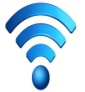 Backward path：
ACK packets
External Interference：Between wireless devices on the same channel
Internal Interference： Between data packets and ACKs in the same connection
Slide 3
Tong Li, Renmin University of China
[Speaker Notes: Most modern WLANs are based on the IEEE 802.11 standards. 
It is well-studied that medium access overhead in WLAN can significantly reduce transport-layer throughput, 
this is because ACKs cause internal interference on the same connection.]
July 2022
ACKs cause similar medium access overhead
Inter-frame space
 (IFS)
Contention window
(random back off)
Last frame
Next frame
Time
Extra overhead for sending each packet
independent with packet size
Medium acquisition overhead in WLAN based on the IEEE 802.11 medium access control (MAC) protocol
Slide 4
Tong Li, Renmin University of China
[Speaker Notes: When frames are operated in the MAC layer, 
the time period including the inter-frame space and a random back-off period is the extra overhead 
between completion of the last frame and starting of the next frame. 
【】Since the extra overhead for sending each packet is independent with packet size, 
ACKs cause almost similar medium access overhead despite the much smaller size. 
As a result, the internal interference between data packets and ACKs is non-negligible.]
July 2022
Reducing ACK frequency improves throughput
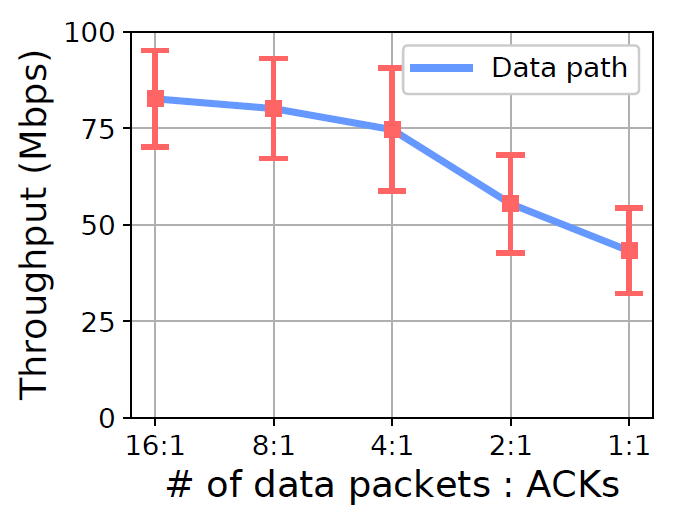 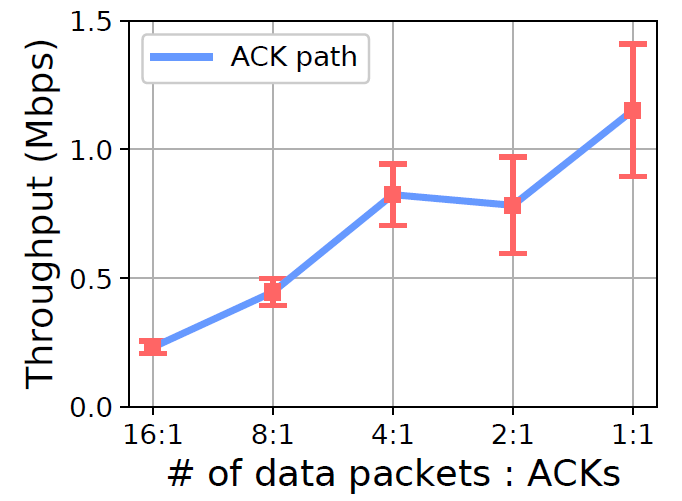 ACK frequency increases
(a) ACK throughput
(b) Data throughput
Experiments for contention between data packets and ACKs over 802.11n wireless links
*Data is collected by a UDP-based simulation tool Ackemu (https://github.com/fillthepipe/ackemu)
Slide 5
Tong Li, Renmin University of China
[Speaker Notes: To explain the internal interference more clearly, 
we conduct emulations over wireless links. 
Basically, TCP sends an ACK for every one or two packets which is frequent. 
As shown in the left figure, 
【】the throughput on the ACK path is relatively low, 
however, as shown in the right figure, 
【】the throughput on the data path decreases significantly with the increase of ACK frequency.]
July 2022
Two ways to reduce ACK frequency (f)
Byte-counting ACK
Periodic ACK
Data
ACK
ACK
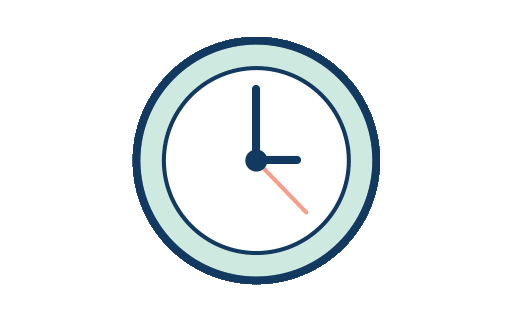 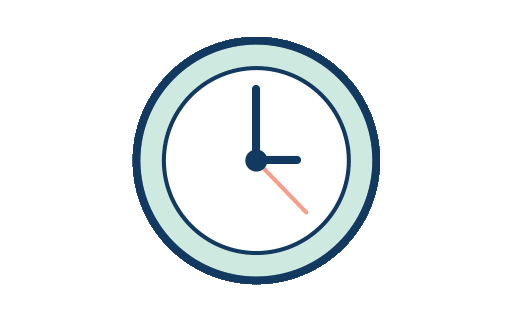 (L=2)
(L=1)
(L=3)
ACK
ACK
f: ACK frequency with unit of Hz, i.e., number of ACKs per second
L: number of full-sized packets counted before sending an ACK
MSS: maximum segment size
bw: data throughput
𝛼: time interval between two ACKs
Slide 6
Tong Li, Renmin University of China
[Speaker Notes: ACK frequency can be denoted by f with the unit of Hz, 
that is, the number of ACKs per second, 
which can be reduced in two fundamental ways: 
byte-counting ACK and periodic ACK.
【】Byte-counting ACK reduces ACK frequency by sending an ACK
 for every two or more incoming full-sized packets. 
The frequency is proportional to data throughput. 
【】We can also reduce ACK frequency by sending an ACK for each time interval, 
that is, periodic ACK.]
July 2022
Delayed ACK is not bounded or not minimized under bandwidth change
RFC 1122 & RFC 5681
ACK frequency Modeling:
(Byte-counting ACK)
(Periodic ACK)
bw: data throughput
MSS: maximum segment size
L: number of full-sized packets counted before sending an ACK
𝛼: time interval between two ACKs
f: ACK frequency with unit of Hz, i.e., number of ACKs per second
Slide 7
Tong Li, Renmin University of China
[Speaker Notes: Legacy TCP or QUIC alternatively adopts delayed ACK, 
in which a data receiver may delay sending an ACK for every L full-sized incoming packets
or by a given time interval. 
As recommended in RFCs,
L is limited up to 2 and ⍺ is tens to hundreds of milliseconds,
and varies in different Linux distributions.
【】when data throughput is high,
the ACK frequency still might be large. 
【】On the other hand, when data throughput is low, 
the ACK frequency is always as high as that in the case of a high throughput, 
which wastes resources. 
This reveals that the frequency of TCP’s delayed ACK is not bounded 
or not minimized under bandwidth change. 
In other words, 
The delayed ACK is far from being optimal.]
July 2022
Tame ACK (TACK) Achieves Required Minimal ACK Intensity
(Byte-counting ACK)
(periodic ACK)
f: ACK frequency with unit of Hz, i.e., number of ACKs per second
L: number of full-sized packets counted before sending an ACK
Slide 8
Tong Li, Renmin University of China
[Speaker Notes: We propose TACK, 
a new acknowledgement whose frequency is decided by bdp 
(the bandwidth and delay product). 
The frequency of TACK is the minimum value between byte-counting ACK and periodic ACK. 
【】Specifically, TACK applies periodic ACK when bdp is large, 
【】and falls back to byte-counting ACK when bdp is small.
In this case, when data throughput is high, 
the ACK frequency is bounded. On the other hand, 
when data throughput is low, 
the ACK frequency is reduced proportionally.]
July 2022
How is TACK’s “positive effect”?
Various wireless links: IEEE 802.11 b/g/n/ac



Method
To better estimate TACK’s “positive effect”, we build a UDP-based simulation tool Ackemu to assure that there is no “negative effect”
Ackemu (https://github.com/fillthepipe/ackemu)
Ackemu sender keeps sending 1518-byte UDP packets
When trigger condition is met, Ackemu receiver sends one 64-byte UDP packet as an ACK
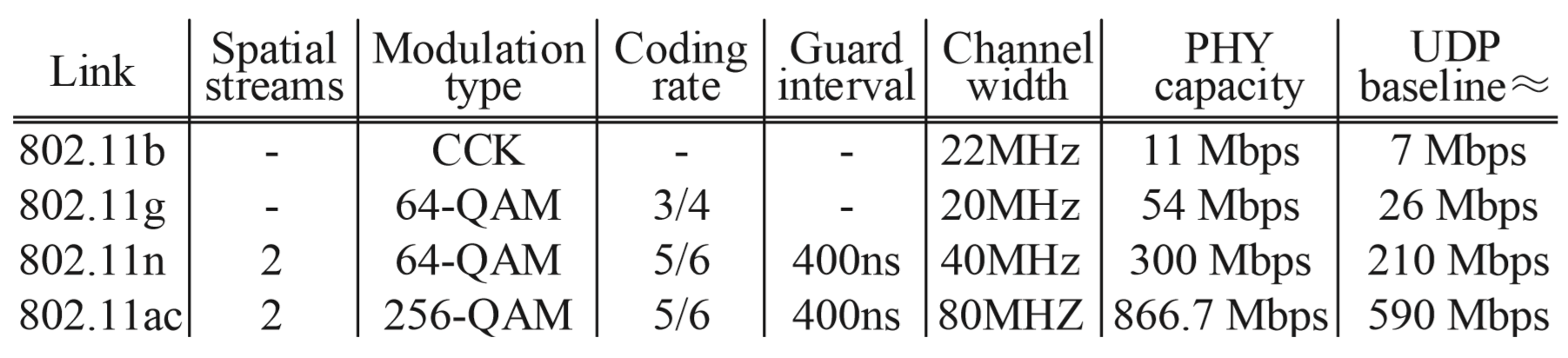 Slide 9
Tong Li, Renmin University of China
[Speaker Notes: Then, we estimate TACK’s “positive effect” over various wireless links, 
we build a UDP-based tool instead of TCP to assure that there is no “negative effect” when reducing ACK frequency. 
The sender keeps sending large UDP packets, 
and the receiver has implemented various ACK thinning technologies including TACK. 
When the trigger condition is met, 
the receiver sends one small UDP packet as an ACK.]
July 2022
TACK reduces ACK frequency significantly
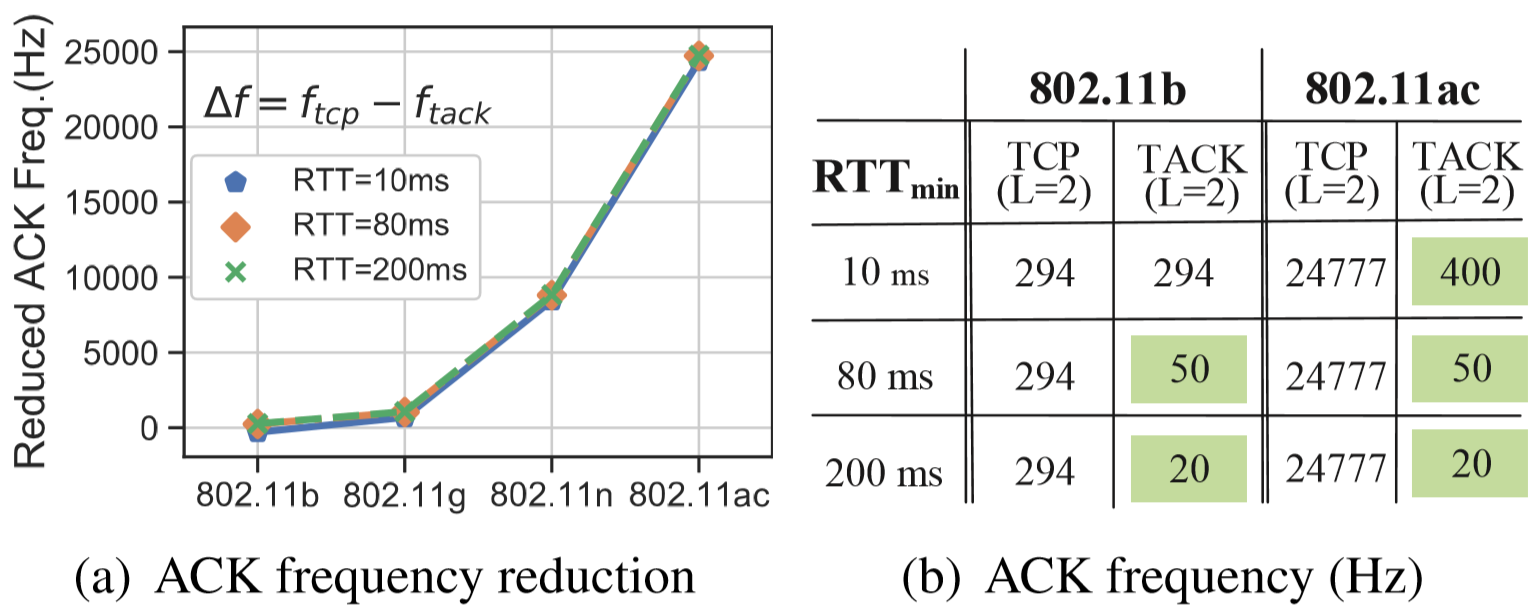 PHY rate increases
Quantitative analysis of TACK frequency over IEEE 802.11 b/g/n/ac wireless links
Slide 10
Tong Li, Renmin University of China
[Speaker Notes: The result is that 
more number of ACKs are reduced in the case of a faster physical rate. 
【】For example, TACK has the same frequency as delayed ACK 
over 802.11b links with a small RTT. 
【】However, for the 802.11ac links, 
the frequency of TACK has dropped two orders of magnitude when RTT is 10ms 
【】and three orders of magnitude when RTT is 80 ms.]
July 2022
Ideally, TACK approaches transport upper bound
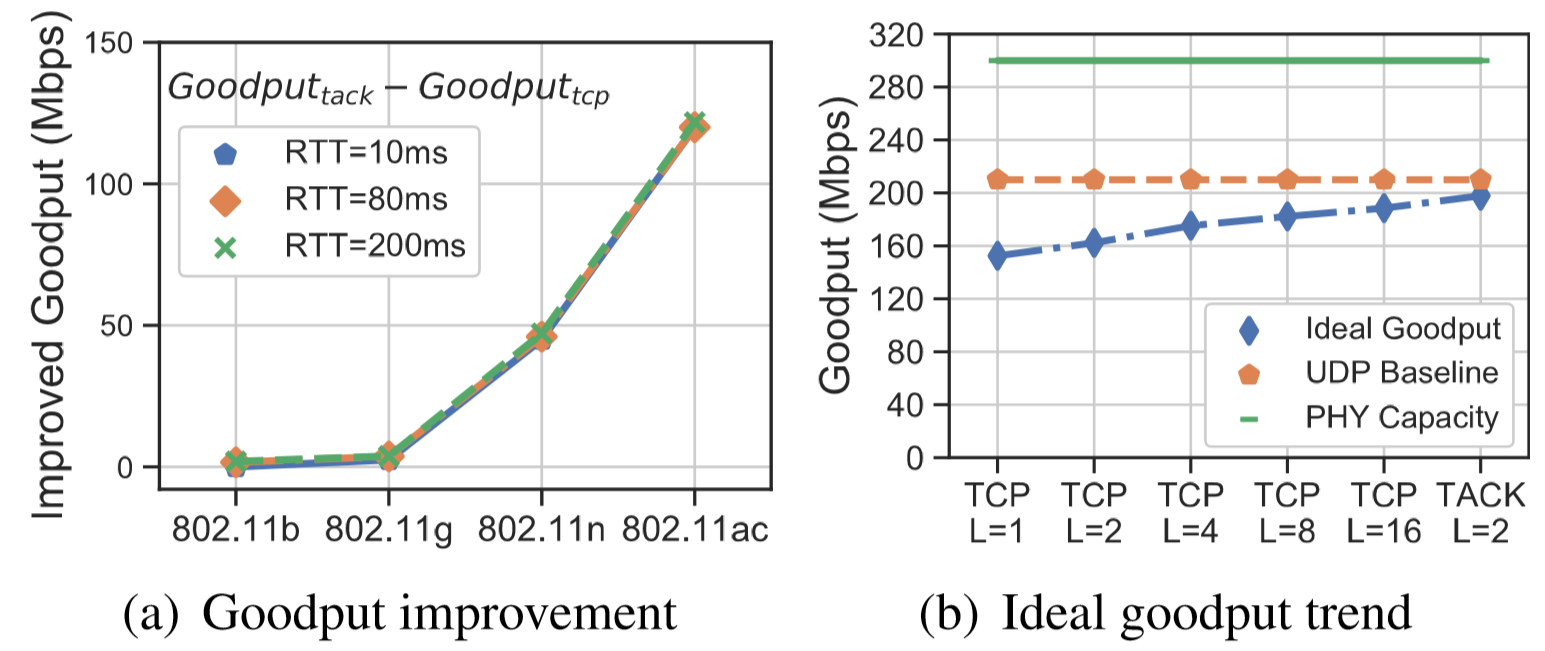 transport upper bound
(RTT=80 ms, IEEE 802.11n)
Transport upper bound: Transport control will not be impacted by reducing ACK frequency
Slide 11
Tong Li, Renmin University of China
[Speaker Notes: Ideally, links with faster physical rates increase goodput improvement. 
TACK approaches the transport upper bound with a minimized ACK frequency.]
July 2022
But, simply reducing ACK frequency hurts transport performance
“A TCP receiver which does not generate an ACK for every second full-sized segment exhibits a "Stretch ACK Violation".
Reducing ACK frequency has both “positive effect” and “negative effect”
--- 1999, RFC 2525, Vern Paxson et.al
Positive Effect
throughput (Mbps)
Negative
 Effect
Transport control depends on frequent ACKs
Goodput
 of legacy TCP
Ideal goodput with reduced ACK frequency
Actual goodput with reduced ACK frequency but without advancements
Slide 12
Tong Li, Renmin University of China
[Speaker Notes: In wireless scenarios, 
reducing ACK frequency has a “positive effect” on the transport performance 
due to the reduced contentions.
Unfortunately, simply reducing ACK frequency hurts transport performance, 
which is called “negative effect”. 
This “negative effect” is because that transport control depends on frequent ACKs 
and the packet-clocking algorithms are impacted when ACK frequency is excessively reduced.]
July 2022
What is TACK’s “negative effect”?
Slide 13
Tong Li, Renmin University of China
[Speaker Notes: Here we list several major issues to handle in terms of loss recovery, round-trip timing, 
and send rate control including congestion control and flow control. 
Because of time limitation in this talk, I will explain the negative effect by only taking the round-trip timing as an example.]
July 2022
Example: Advancements in Round-trip Timing
t1
OWD samples
Packet
RTTmin sample
RTT samples
t3
t4
ACK
t2
Carry timestamps for a packet who achieves OWDmin
ACK
Data
packet
Sender
Receiver
Receiver-side one-way delay (OWD) sampling without maintaining too many states
Legacy way: sender-side RTT sampling
Sender
Receiver
RTTmin_sample = t2 (ACK arrival) – t1 (packet with OWDmin departure) - delta_t (ACK Delay) 
delta_t = t3 (packet with OWDmin arrival) – t4 (ACK departure)
Slide 14
Tong Li, Renmin University of China
[Speaker Notes: Take the minimum RTT estimation as an example. 
The legacy way of sender-side RTT sampling is either inaccurate or expensive. To get all RTT samples, one ACK has to carry all timestamps of every packet, which induces high overhead. When the ACK only carries the timestamp of the recently received packet as the default, a higher minimum RTT with bias might be computed.
【】To tackle this issue, it is recommended to sample the one-way delay at the receiver, 
and the TACK carries the timestamps for a packet 
who achieves the minimum one-way delay. 
The sender then generates the minimum RTT sample according to this TACK. 
Because TACK only carries the necessary information, 
the TACK-based protocol design not only reduces overhead, 
but also ensures accuracy.]
July 2022
Implementation and Interoperability
Data
Sender
Data
Receiver
Receive
Buffer
Send 
Buffer
Monitor
Receive
Loss Recovery
5
1
6
2
7
3
8
4
Feedback Handling
Round-trip Timing
TACK-based ACK Mechanism
ACK Frame
Send Rate Control
Send
Packet (ACK-INTENSITY Frame)
Slide 15
Tong Li, Renmin University of China
[Speaker Notes: Here we illustrate the implementation and inter-opera-bility of the TACK-based protocol stack, 
in which the advancements in loss recovery, round-trip timing, and send rate control 
are the most key reasons 
that the dependence on frequent ACKs has decreased.]
July 2022
QUIC  (Quick UDP Internet Connections)
Improve performance for transmission
Reduce handshake time (0-RTT)
Prevent head-of-line blocking
Improve loss recovery
Modular congestion control 
Connection migration across IPs
Avoid middlebox meddling
Protect user data
Facilitate rapid deployment
Implement TACK upon QUIC rather than TCP.
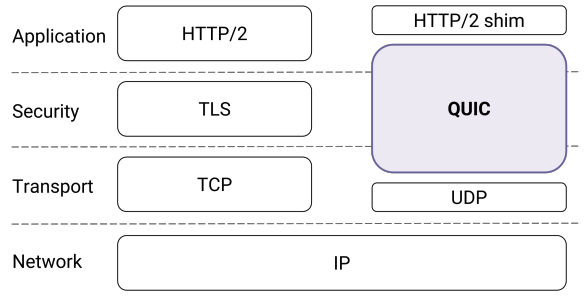 Slide 16
Tong Li, Renmin University of China
[Speaker Notes: Before discussing details of implementing TACK in QUIC, we first give a brief overview of QUIC.
QUIC is a protocol stack proposed by Google to improve performance for transmission
【】It reduces the connection establishment time from a few RTTs for TLS over TCP to potentially 0-RTTs
【】It can multiplex multiple flows over the same connection without HOL bloc
【】It has a better loss recovery mechanism 
【】It provides a modular plug and play CC
【】It allows connection migration, so for example your connections do not break if you’re phone switched between WiFi and LTE
and many other smaller hacks and optimizations
【】but performance was not QUIC’s only goal. QUIC authenticates everything and encrypts most QUIC communications to prevent modification of the protocol by middleboxes. 
【】and Finally, QUIC has been designed to allow rapid experiment and deployments
and for that, it has been implemented in the userspace, as opposed to TCP which are part of the kernel which means deploying a change can take a long time, sometimes years.【】 This is also why we recommend to implement TACK upon QUIC rather than TCP.]
July 2022
What’s new for QUIC protocol deployed with TACK?
Transport Parameter: ack-intensity-support
A new field named ack-intensity-support should be added for negotiation between both parties whether starting the dynamic ACK intensity function in QUIC connection.
2.  ACK-INTENSITY Frame
A new frame should be added for exchange the updated  ACK intensity calculated by the sender.
3.  OWD-based RTTmin Estimation
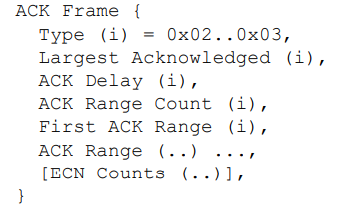 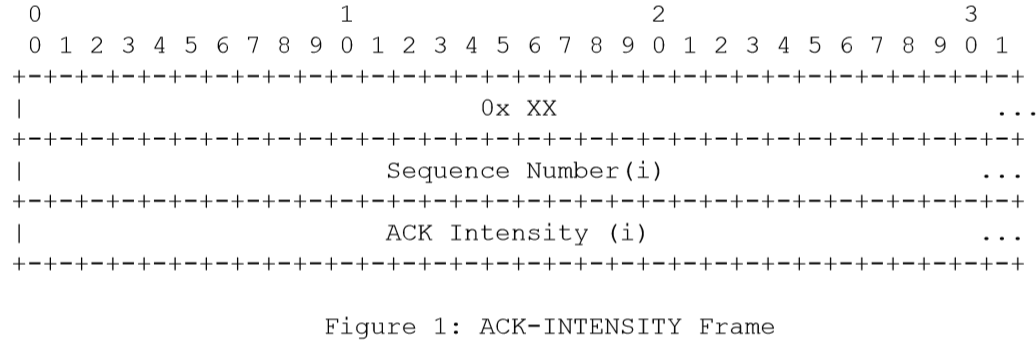 Change “ACK Delay = t3 (the largest acknowledged packet arrival) – t4 (ACK departure) ”
To:  “ACK Delay = t3 (packet with OWDmin arrival) – t4 (ACK departure)”
Slide 17
Tong Li, Renmin University of China
[Speaker Notes: So, what is new for QUIC protocol deployed with TACK?
First of all, the transport parameters should be extended for ACK mechanism negotiation. 
Second, a new sender-controlled frame should be defined to sync the updated TACK frequency to the receiver. Third, the algorithm of minimum RTT monitoring should be implemented in a receiver-based way. In this case, the legacy ACK frame of QUIC has to be modified a little bit. For example, we change the way of computing the ACK delay field to carry more accurate information for RTT estimation.]
July 2022
Summary
The delayed ACK is far from being optimal
TACK adopts a “min” instead of a “max” to assure the minimized ACK frequency in the context of network dynamics
To avoid TACK’s “negative effect” protocol modifications have to be make on both sender and receiver sides
We also give some details of how to implement TACK in QUIC
To avoid TACK’s “negative effect” protocol modifications have to be make on both sender and receiver sides
tcpm wg: https://tools.ietf.org/html/draft-li-tcpm-advancing-ack-for-wireless-00
quic wg: https://tools.ietf.org/html/draft-li-quic-optimizing-ack-in-wlan-04
Slide 18
Tong Li, Renmin University of China
[Speaker Notes: To summarize,
First, the legacy TCP or QUIC’s delayed ACK is far from being optimal.
Instead, 
TACK adopts a “min” function to assure the minimized ACK frequency 
in the context of network dynamics.
Second, 
To avoid TACK’s “negative effect” protocol modifications have to be make on both sender and receiver sides. We also give some details of how to implement TACK in QUIC.
Moreover, 
This work is also being discussed in IETF working groups.]
July 2022
Next Steps
1.  OWD-based RTTmin Estimation might also be applicable for other ACK thinning mechanisms.

2.  Advancements in loss recovery should be considered:
Reuse packet number of QUIC
TACK + Instant ACK Frame

3.  Advancements in send rate control should be considered:
Congestion control: Pacing
Flow control: Instant ACK Frame
Any comments welcome
Slide 19
Tong Li, Renmin University of China
[Speaker Notes: It is worth noting that the  one-way-delay-based RTT estimation might also be used for other ACK thinning mechanisms. For the next steps, more advancements should be considered to design a full protocol stack based on QUIC. For example, in loss recovery, we can reuse the packet number of QUIC to enable the receiver-based loss detection, and define more types of ACK frames to make faster feedback when loss occurs. In send rate control, we can adopt pacing to avoid burst send pattern and introduce instant ACK frame for on-demand flow control, and so on.]
July 2022
References
[1] Tong Li, Kai Zheng, Ke Xu, Rahul Arvind Jadhav, Tao Xiong, Keith Winstein, Kun Tan. TACK: Improving Wireless Transport Performance by Taming Acknowledgments. ACM SIGCOMM, pp. 15-30, 2020.
[2] Tong Li, Kai Zheng, Ke Xu. Acknowledgment On Demand for Transport Control. IEEE Internet Computing, vol.25, no.2, pp. 109-115, 2021.
[3] Tong Li, Kai Zheng, Rahul Arvind Jadhav, Jiao Kang. Optimizing ACK mechanism for QUIC. IETF Draft, draft-li-quic-optimizing-ack-in-wlan-04, 2022.
Slide 20
Tong Li, Renmin University of China
July 2022
BACKUP
Slide 21
Tong Li, Renmin University of China
July 2022
Receiver’s APP
Receiver
Sender
Enlarged delay in loss recovery
ACK2
Packet 1
Packet 3
ACK3
Packet 1~11
Packet 2
ACK3
ACK3
delay of packet reassembling
ACK3
Retransmit  Packet 3
Packet 12
Packet 3~11
Packet 12
Case study: Legacy TCP
Packet 3 blocks the head of line (8 subsequent packets)
Slide 22
Tong Li, Renmin University of China
[Speaker Notes: It is well-known that head-of-line blocking incurs high delay of packet reassembling 
and thus leads to transport performance decline.  
In the case of legacy TCP, 
the loss of packet 3 blocks the head of line with 8 subsequent packets.]
July 2022
Receiver’s APP
Receiver
Sender
Enlarged delay in loss recovery
TACK1
Packet 1
Packet 3
Packet 2
…
Packet 1~100
delay of packet reassembling
…
TACK2
Packet 3
Retransmit  Packet 3
Packet 101
Packet 3~100
Packet 3 blocks the head of line (97 subsequent packets)
Case study: TACK
Slide 23
Tong Li, Renmin University of China
[Speaker Notes: Since TACK might be excessively delayed. 
Applying TACK will further enlarge this delay incurred by head-of-line blocking. 
In the case of TACK, 
the loss of packet 3 blocks the head of line with 97 subsequent packets. 
When loss occurs during the TACK interval, 
the excessive TACK delay disturbs loss detection, 
resulting in costly retransmission timeouts. 
TACK loss further aggravates this problem.]
July 2022
Biased round-trip timing
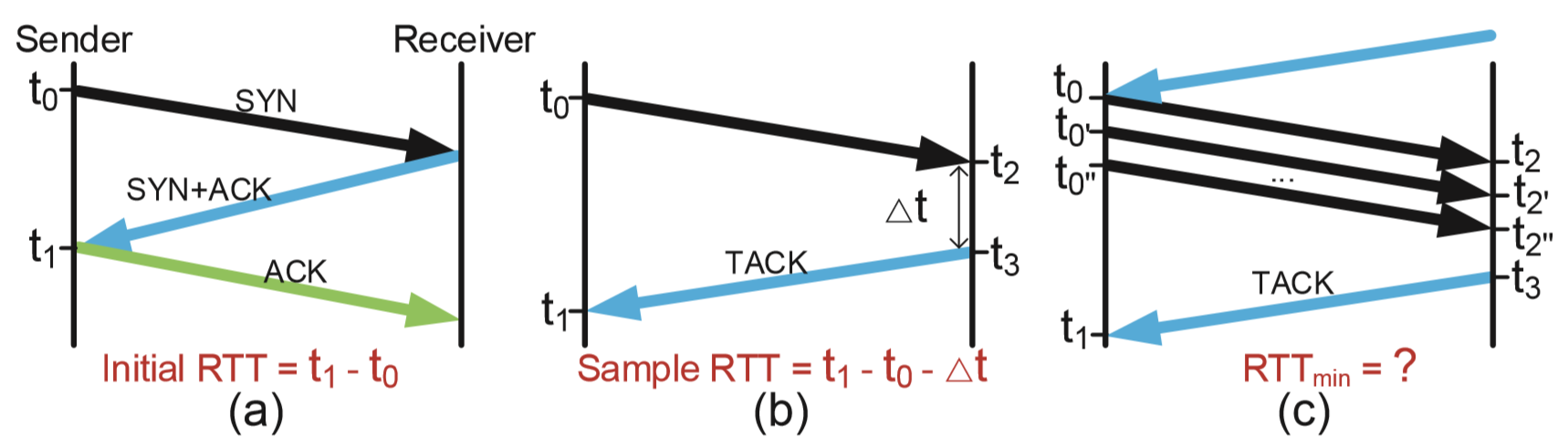 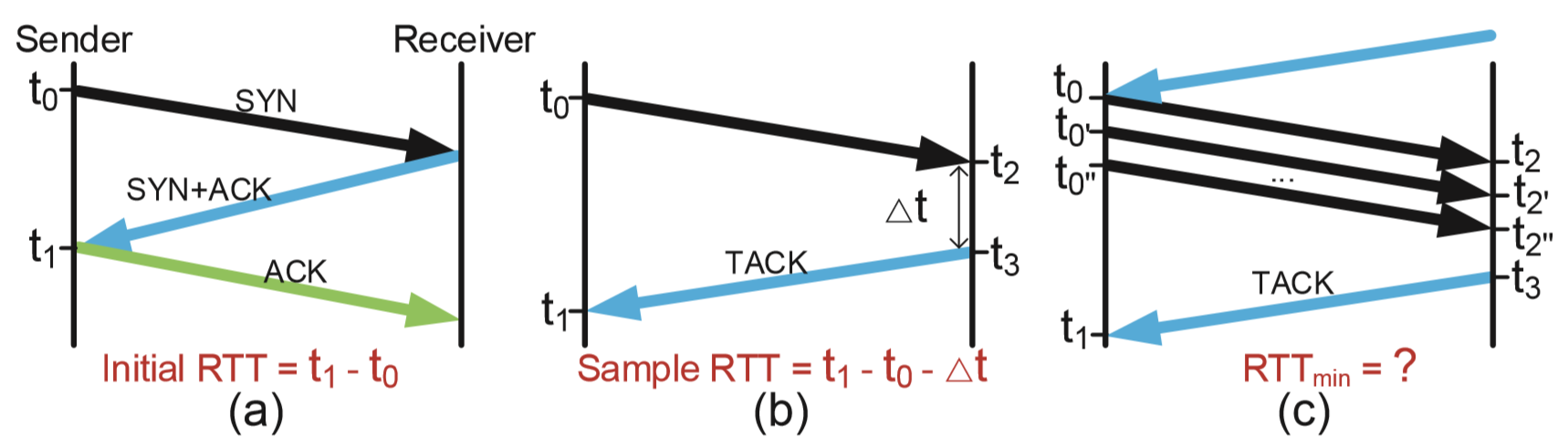 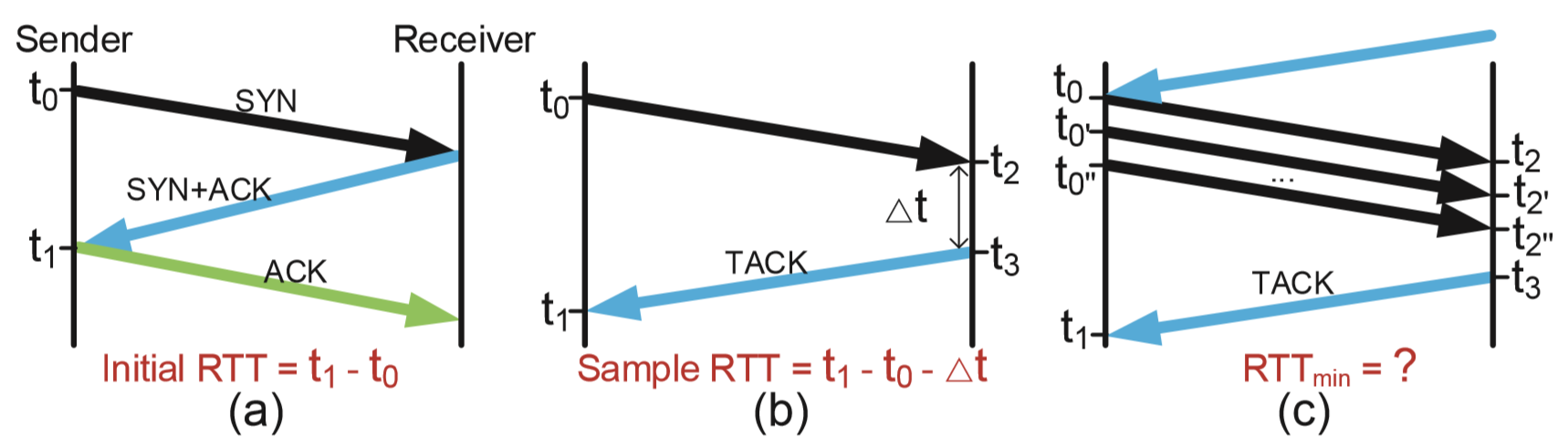 TACK-based round-trip timing: A case study
Slide 24
Tong Li, Renmin University of China
[Speaker Notes: In terms of round-trip timing, 
the initial RTT can be computed during handshakes,
【】after that, the sender calculates an RTT sample upon receiving a TACK. 
【】The problem here is that 
multiple data packets might be received during the TACK interval, 
generating only one RTT sample among multiple packets is likely to result in biases. 
For example, a larger minimum RTT estimate 
or a smaller maximum RTT estimate. 
In general, the higher the throughput, the larger the biases.]
July 2022
Burst send pattern
ACK Interval
ACK
ACK
Data packet
Data packet
Frequent ACK
time
ACK1
ACK2
ACK3
ACK4
ACK5
ACK6
ACK7
ACK Interval
Infrequent ACK
time
TACK1
TACK2
Burst send pattern
Slide 25
Tong Li, Renmin University of China
[Speaker Notes: Third, for congestion control, 
a burst of packets can be sent in response to a single delayed ACK. 
Since TACK might be excessively delayed, 
the burst send pattern may cause larger buffer requirement, 
higher loss rate, 
and longer queueing delay if not carefully handled.]
July 2022
Delayed send window update
Receiver
Sender
Application
rwnd=0
TACK1
buffered data
RcvBuffer released
RcvBuffer
AWND
free buffer space
Delayed update
Stop sending
rwnd=100
TACK2
Data packets
Receive buffer
Delayed send window update
Slide 26
Tong Li, Renmin University of China
[Speaker Notes: For send window update, 
TCP ACKs report the announcement window in the TCP header for flow control. 
Reducing ACK frequency might also lead to feedback lags 
and bandwidth under-utilization. 
For example, assume TACK is sent every 50 ms. 
TACK1 notifies a zero window due to the receive buffer runs out, 
upon receiving this TACK, the sender stops sending data. 
In the case that the receiver buffer is released 5 ms after sending TACK1 due to loss recovery, 
the sender continues to be blocked for another 45 ms until TACK2 is sent, 
and thus wastes opportunity of sending data. 
TACK loss further aggravates this issue.]
July 2022
Features of TACK-based acknowledgement mechanism
More types of ACKs
Apart from the ACK type of TACK, also introduce the ACK type of IACK (“Instant ACK”）
IACK and TACK are complementary 
More necessary information carried in ACKs
Carry more contiguous range of lost packets when ACK loss rate has reached a critical level
Sync ACK delay, timestamp,  loss rate, delivery rate, etc. between endpoints
Less number of ACKs, but are exactly what are required by transport
IACK is instant event-driven , whose frequency is usually low and negligible
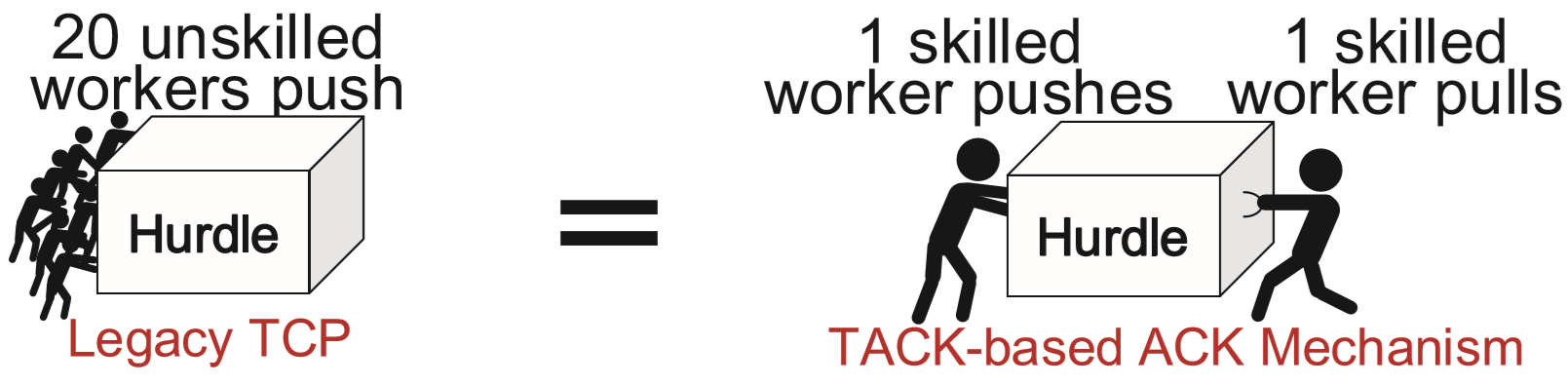 The design rationale: an analogy
Slide 27
Tong Li, Renmin University of China
[Speaker Notes: To solve these issues, 
we propose a full TACK-based acknowledgement mechanism. 
There are some notable features of this mechanism 
which are important for reasoning about the differences from legacy TCP. 
First, apart from the ACK type of TACK, 
we also introduce the ACK type of IACK 
to assure timely feedback upon instant events. 
IACK and TACK are complementary. 
IACK assures timely signaling 
while TACK acts as the last resort mechanism in the case of ACK loss. 
Second, when the loss rate on the ACK path has reached a critical level, 
TACK should carry more information 
such as contiguous range of lost packets or received packets.
With more types of ACKs and more necessary information carried in ACKs, 
the TACK-based acknowledgement mechanism 
therefore is able to send less number of ACKs 
but are exactly what are required by transport.]
July 2022
Advancements in round-trip timing
Accuracy
Design Rationale: Variation of OWD reflects the variation of RTT
RTT samples
This paper
ACK
Per-packet RTT sampling
Data
packet
Legacy way: sender-side RTT sampling
Sender
Receiver
OWD samples
RTTmin sample
Carry timestamps for a packet who achieves OWDmin
RTT sampling of the largest acked packet
This paper: receiver-side one-way delay (OWD) sampling without maintaining too many states
Better
0
Sender
Receiver
Overhead
Slide 28
Tong Li, Renmin University of China
[Speaker Notes: Take the minimum RTT estimation as an example. 
The legacy way of sender-side RTT sampling is either inaccurate or expensive. 
In this paper, we sample the one-way delay at the receiver, 
and the TACK carries the timestamps for a packet 
who achieves the minimum one-way delay. 
The sender then generates the minimum RTT sample according to this TACK. 
【】Because TACK only carries the necessary information, 
the TACK-based protocol design not only reduces overhead, 
but also ensures accuracy.]
July 2022
Other advancements in TACK-based protocol design
Advancements in loss recovery
Packet number enables receiver-based loss detection
IACK speeds up loss recovery on lossy data path
TACK assures loss recovery robustness on bidirectionally lossy path
Advancements in send rate control
Pacing 
An IACK updating the AWND should be sent without delay when encountering an abrupt change of receive buffer

For more details, please refer to the paper TACK: Improving Wireless Transport Performance by Taming Acknowledgments.
Slide 29
Tong Li, Renmin University of China
[Speaker Notes: For other advancements in TACK-based protocol, 
we adopt a receiver-based loss detection, 
in which the packet number, the IACK, and the TACK play different roles. 
Packet number enables receiver-based loss detection, 
IACK speeds up loss recovery, 
and TACK assures loss recovery robustness.
In order to control the amount of sent data, 
TACK-based congestion controller should integrate with pacing 
instead of the burst send pattern. 
Also, an IACK updating the announcement window should be sent without delay 
when the receive buffer runs out. 

For more details, please refer to the paper.]